Segunda Reunión de Apoderados y Apoderadas
REEMPLAZAR POR LOGO ESCUELA
Recordemos el eslogan:
¡Hay que estar para ganar!

Asistir a clases es ganar aprendizajes
REEMPLAZAR POR LOGO ESCUELA
Ausentismo Crónico
Es cuando su hijo/a falta el 10% o más 
de los días de clases en un año escolar completo
En Chile, un año escolar tiene 180 días de clases  aprox.

¿Cuánto es el 10% de 180 días?
18 días
Por lo tanto, si su hijo/a falta 18 días o más en  el año escolar, tiene ausentismo crónico
REEMPLAZAR POR LOGO ESCUELA
¿Usted sabe cuántos días ha faltado su hijo o hija desde marzo hasta el día de hoy?
Observe el reporte de ausentismo mensual acumulativo de su hijo/a como el siguiente ejemplo:



Sume la cantidad de días ausentes de marzo hasta hoy 
¿Sabía la cantidad de días ausentes que lleva su hijo/a hasta hoy?
Recuerde que si su hijo/a falta 18 días o más presentaría Ausentismo Crónico
Lo invitamos a comprometerse para que su hijo/a no siga faltando porque no queremos 	 que se pierda aprendizajes
[Speaker Notes: Recuerde usar un reporte por niño donde pueda colocar los días que ha faltado cada mes y un espacio para que los padres sumen la cantidad de días ausentes total como el ejemplo que está en la diapositiva.]
REEMPLAZAR POR LOGO ESCUELA
Si su hijo/a ha faltado menos de 6 días
desde marzo hasta hoy…
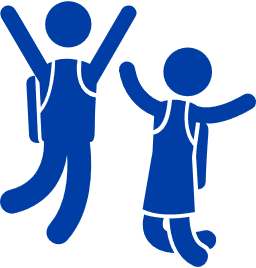 ¡Felicidades!
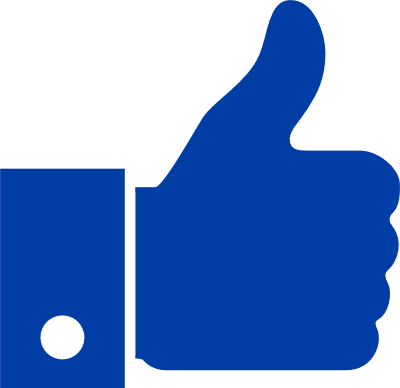 ¡Gracias por su compromiso y le invitamos a continuar enviando a su hijo/a a clases para que siga ganando aprendizajes!
REEMPLAZAR POR LOGO ESCUELA
Si su hijo/a ha faltado 
más de 10 días desde marzo hasta hoy, trate de revertir la situación y converse con la Educadora o Escuela para ayudar a solucionar el problema.
REEMPLAZAR POR LOGO ESCUELA
Si el motivo de las ausencias es sólo por enfermedad, presente certificado médico y converse con la Educadora de qué manera puede ayudar desde la casa para que su hijo/a no quede en desventaja en cuanto a los aprendizajes.
REEMPLAZAR POR LOGO ESCUELA
Se viene el periodo
de invierno…


¡Ayúdenos a prevenir enfermedades para que su hijo o hija no falte a clases!
REEMPLAZAR POR LOGO ESCUELA
Enseñe a su hijo/a a lavar sus manos antes y después de cada comida.

Enseñe a su hijo/a a toser o estornudar con el antebrazo.

Enseñe a su hijo/a a sonarse la nariz y a botar el papel en el basurero.

Ventile su casa en invierno.
REEMPLAZAR POR LOGO ESCUELA
¡Muchas gracias!